Chemical Changes
Chemical Property
Characteristic of matter that can be observed as it changes to a different type of matter
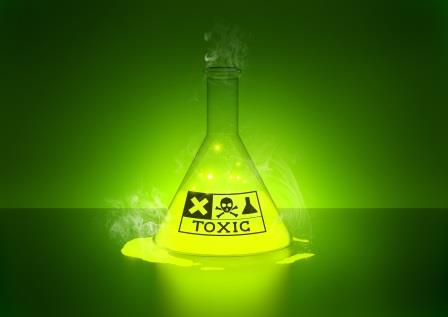 Chemical Reaction
Process in which the atoms of one or more of substances that make up matter rearrange to form new substances
Have new chemical and physical properties
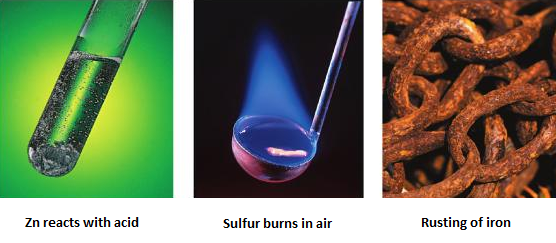 Signs of a Chemical Reaction
Change in Properties
Formation of bubbles
Change in color
Change in odor
Formation of a precipitate 
Solid formed when two liquids react
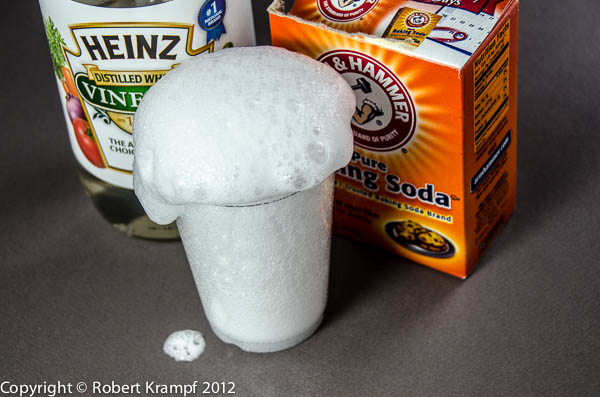 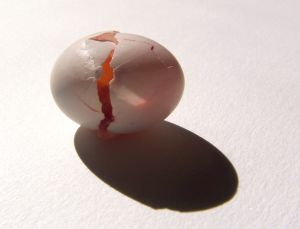 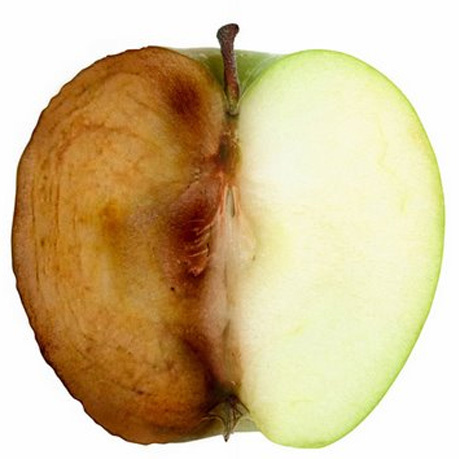 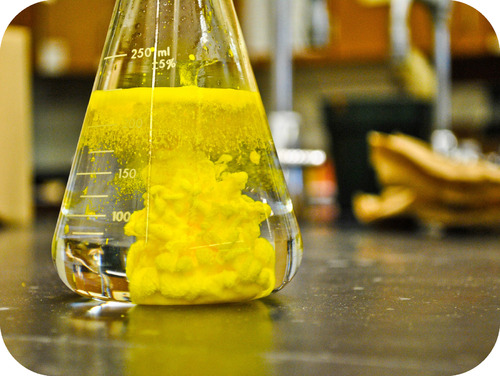 Signs of a Chemical Reaction
Change in Energy
Warming or cooling
Release of light
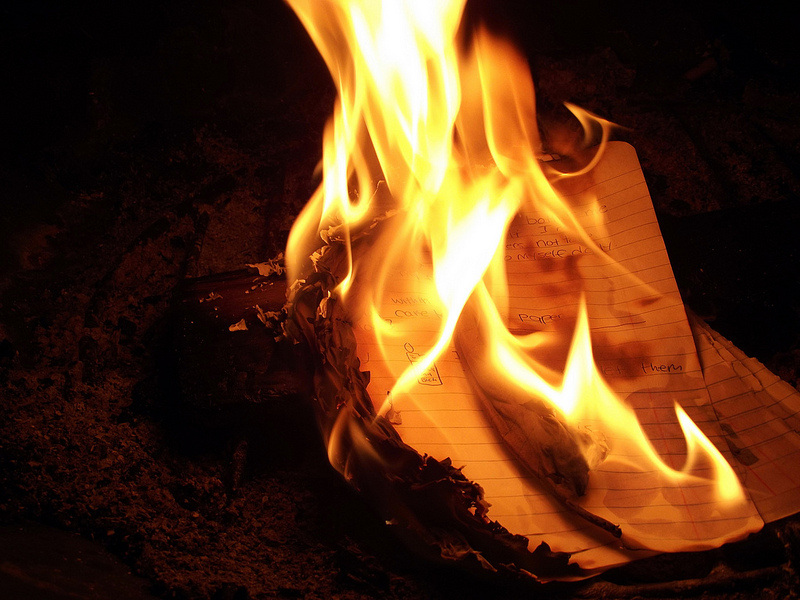 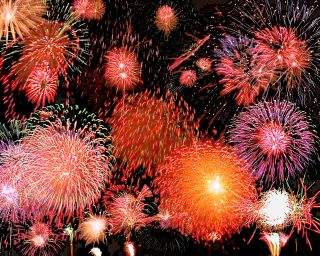 What Happens in a Chemical Reaction?
Atoms rearrange and form new substances (different elements or compounds)

Bonds break
Atoms separate and rearrange
New bonds form
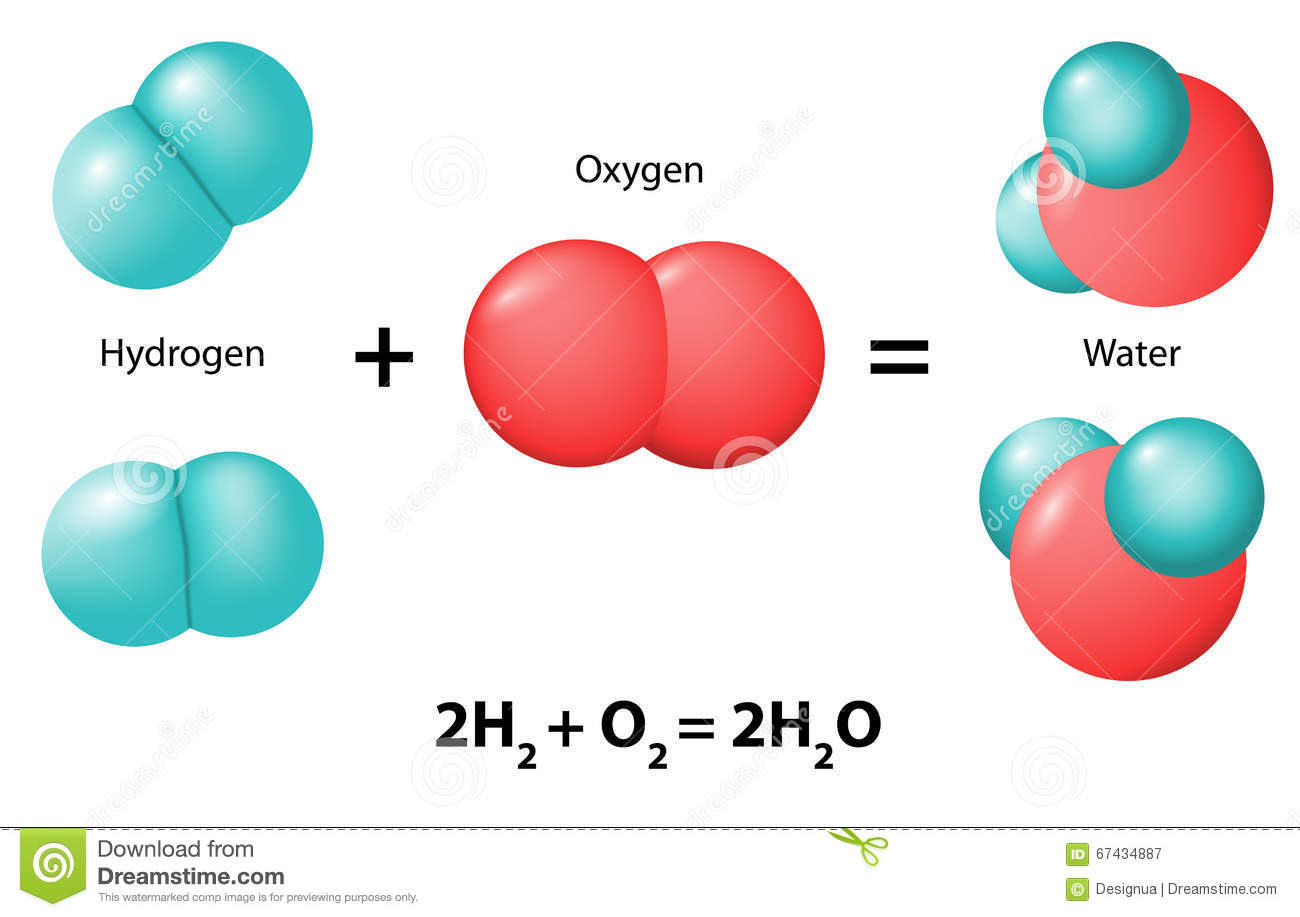 Conservation of Mass
Mass is the same before and after a change
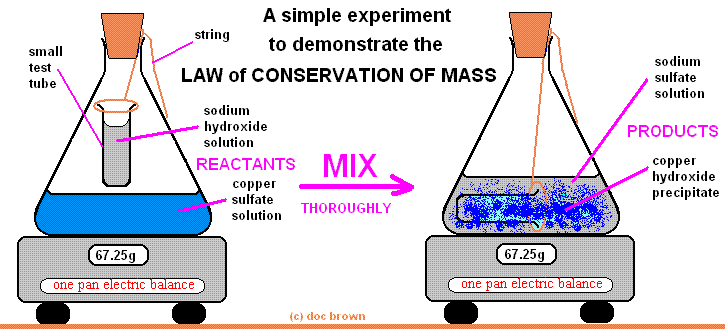 Chemical Equation
Balanced Chemical Equation
Number of atoms before a reaction must equal the number of atoms after the reaction
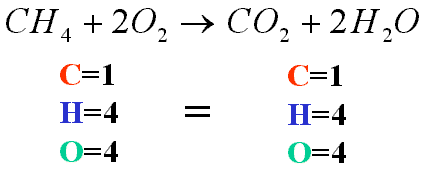 Chemical Equation
Includes chemical formulas of each substance in the reaction
Example:
Chemical Equation
Coefficient
Number placed in front of an element symbol or chemical formula in an equation
Example:
	2 H2O = 2 waters
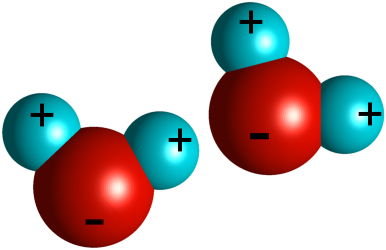 Types of Chemical Reactions
Synthesis
A type of chemical reaction in which two or more substances combine and form one compound
Example:
		     2Na + Cl2 → 2NaCl
    Sodium + Chlorine → Sodium chloride
Types of Chemical Reactions
Decomposition
A type of chemical reaction in which a compound breaks down and forms two or more substances
Example:
 			      H2O2 → 2H2O + O2
 Hydrogen Peroxide → Water + Oxygen
Types of Chemical Reactions
Replacement
Single Replacement
One element replaces another element

Double Replacement
Negative ions in two compounds switch places, forming two new compounds
Types of Chemical Reactions
Combustion
A type of chemical reaction in which a substance combines with oxygen and releases energy
Types of Chemical Reactions
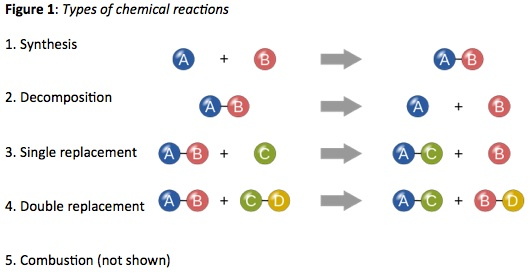 Endothermic Reactions
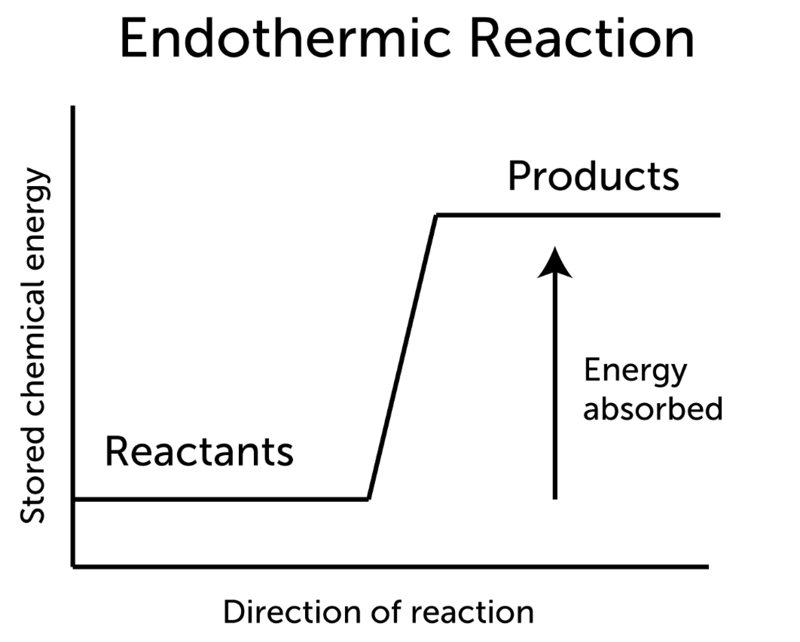 Energy absorbed
Reactants + thermal energy → products
More energy needed to break bonds
Exothermic Reactions
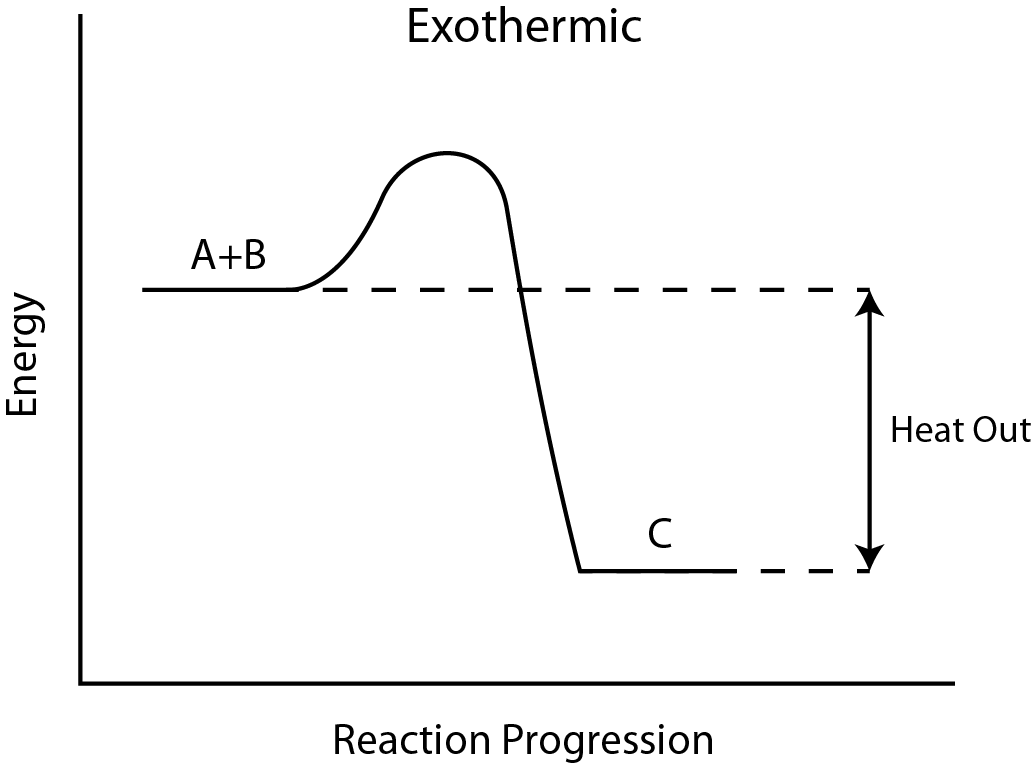 Energy released
Reactants → products + thermal energy
Activation Energy
Minimum amount of energy needed to start a chemical reaction
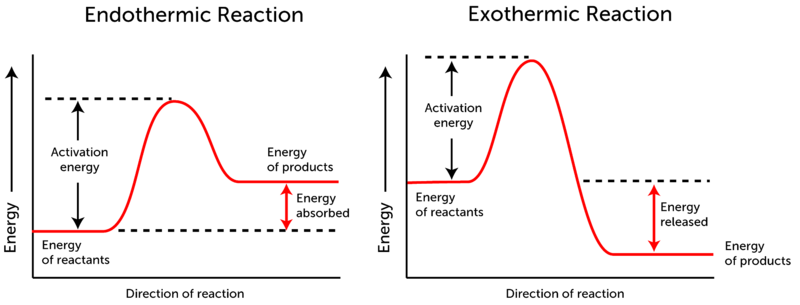 Factors affecting the Rates of Chemical Reactions
Temperature
Higher temperature increases rate of reaction
Higher temperature → greater particle speed → particles collide more → collisions break more bonds
Factors affecting the Rates of Chemical Reactions
Concentration
Amount of substance at a certain volume
Concentration increases → particles collide more → reaction occurs faster
Factors affecting the Rates of Chemical Reactions
Surface Area
Amount of exposed outer area of a solid
Smaller pieces have more surface area so reaction occurs faster
Example:  whole piece of chalk vs. ground pieces
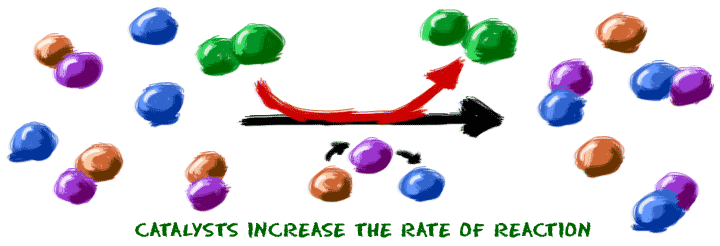 Catalysts
Substance that increases reaction rate by lowering activation energy
Not a reactant
Makes reaction happen faster

Example:  Enzymes are catalysts that make reactions speed up in living cells
Inhibitors
A substance that slows or stops a chemical reaction

Example:  Preservatives in food are inhibitors that slow down food spoilage